KYTC District 6 “Great Eight”Incident Management Task Force
April 16, 2013
Introductions
Approval of Minutes
1/8/13 Meeting
Incident Review
How to Manage a Small Highway Spill
Kevin Strohmeier - Dept. for Environmental Protection
Incident Review
I-75 NB Tractor Trailer Crash with Fuel Spill
    Grant County MP 161

When do Recovery Services Need an Encroachment Permit?
Incident Review
I-71 SB Cream Tanker Truck Crash 
    Carroll Co.@ MP 50
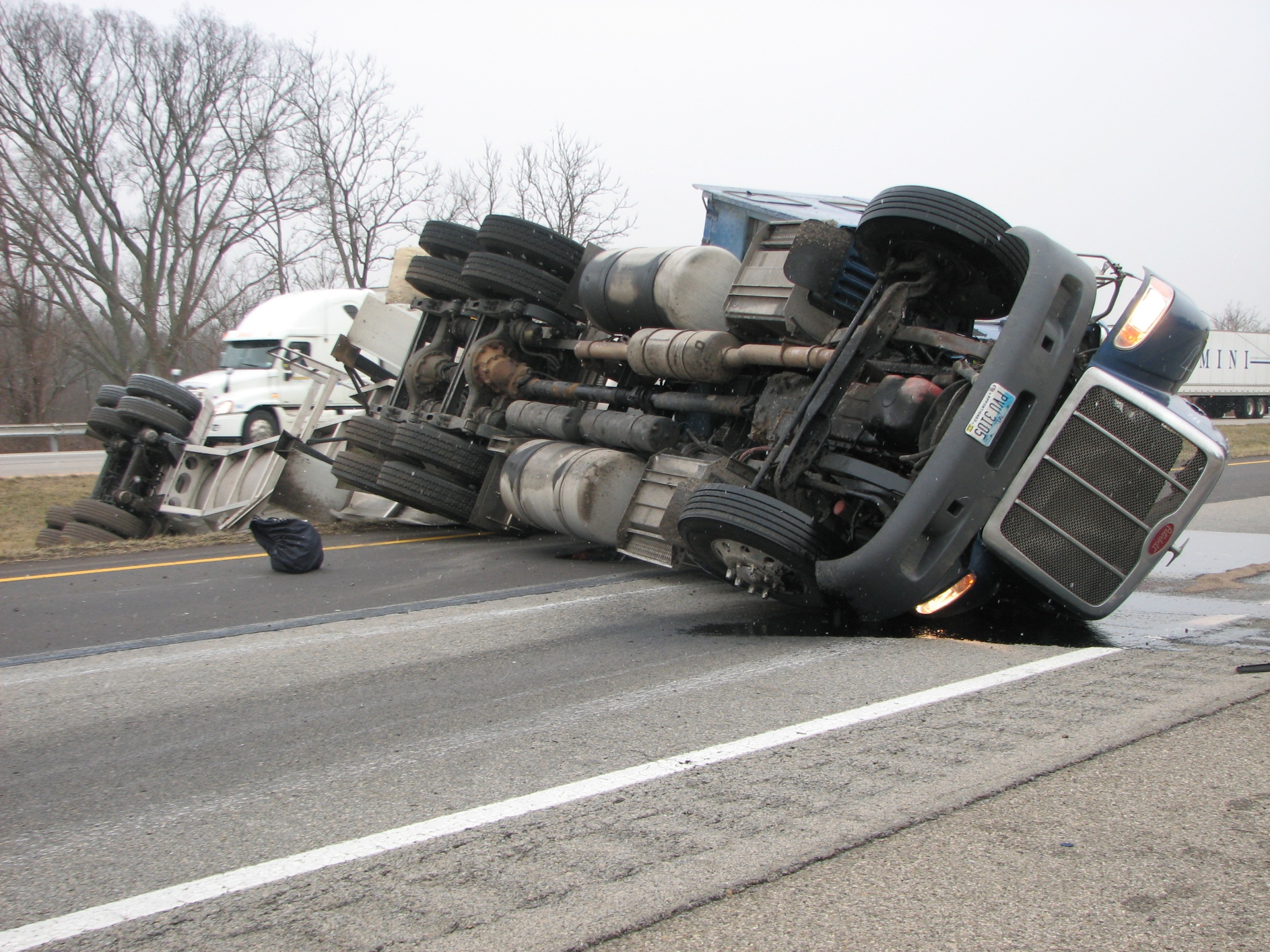 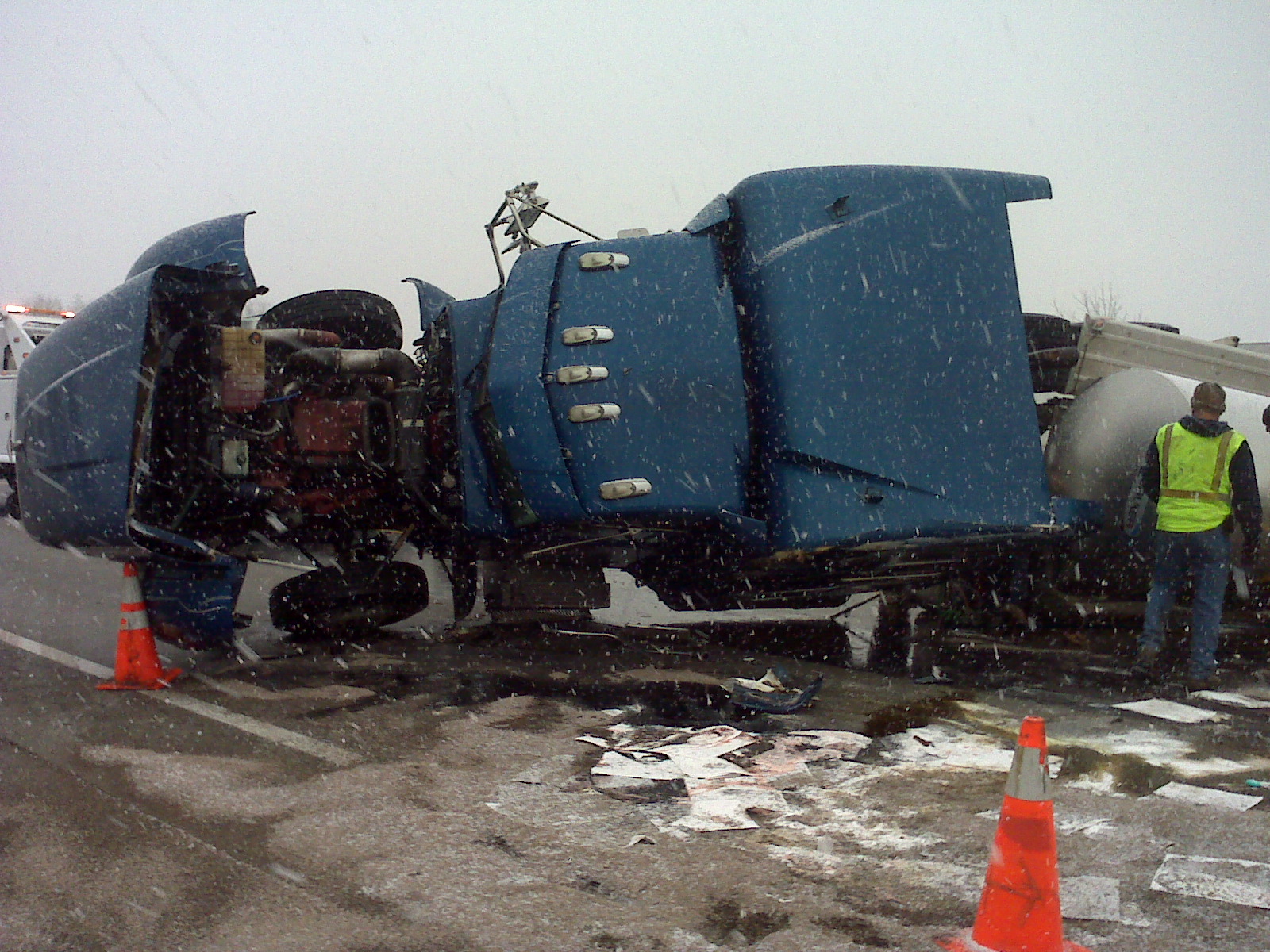 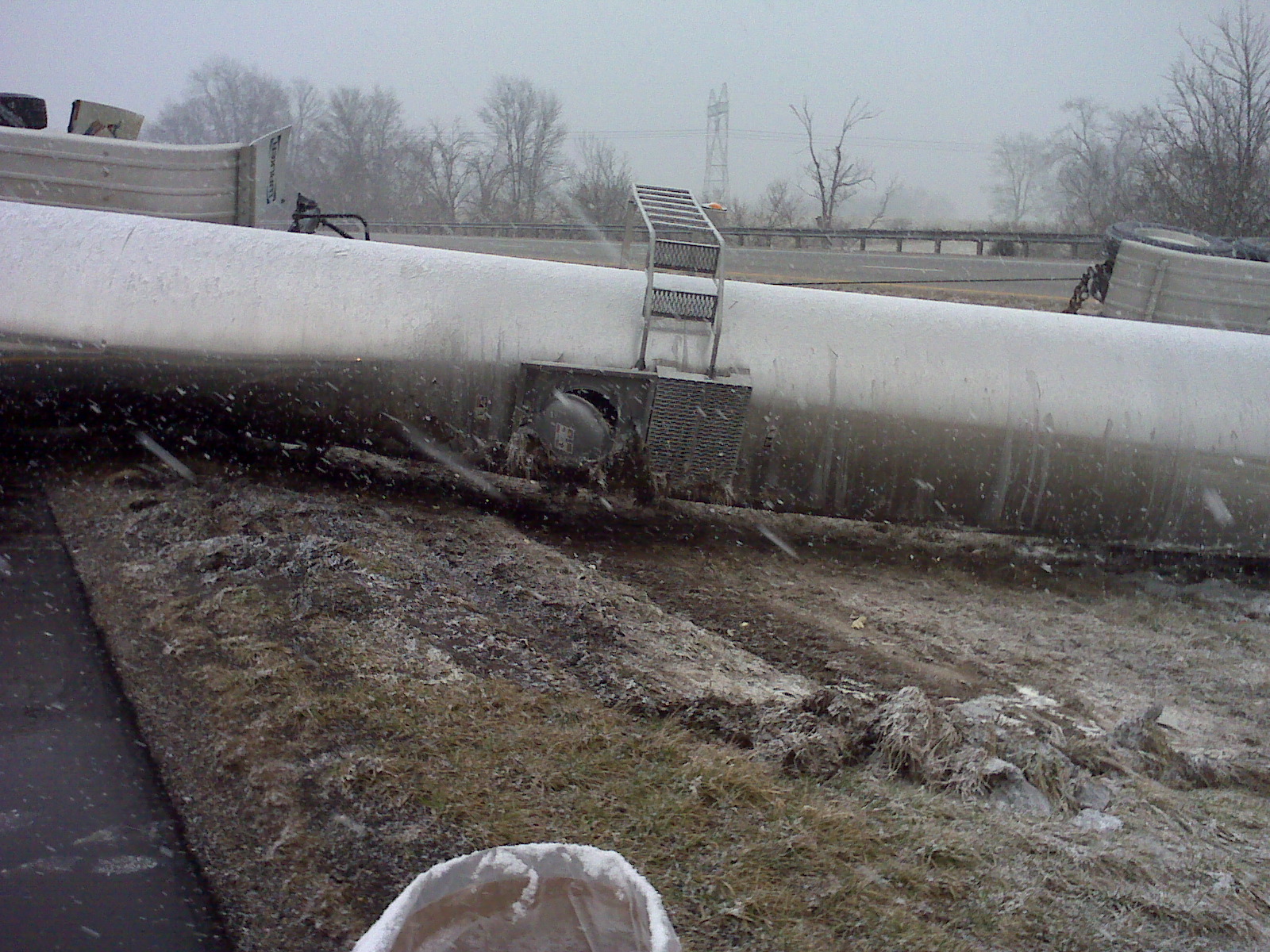 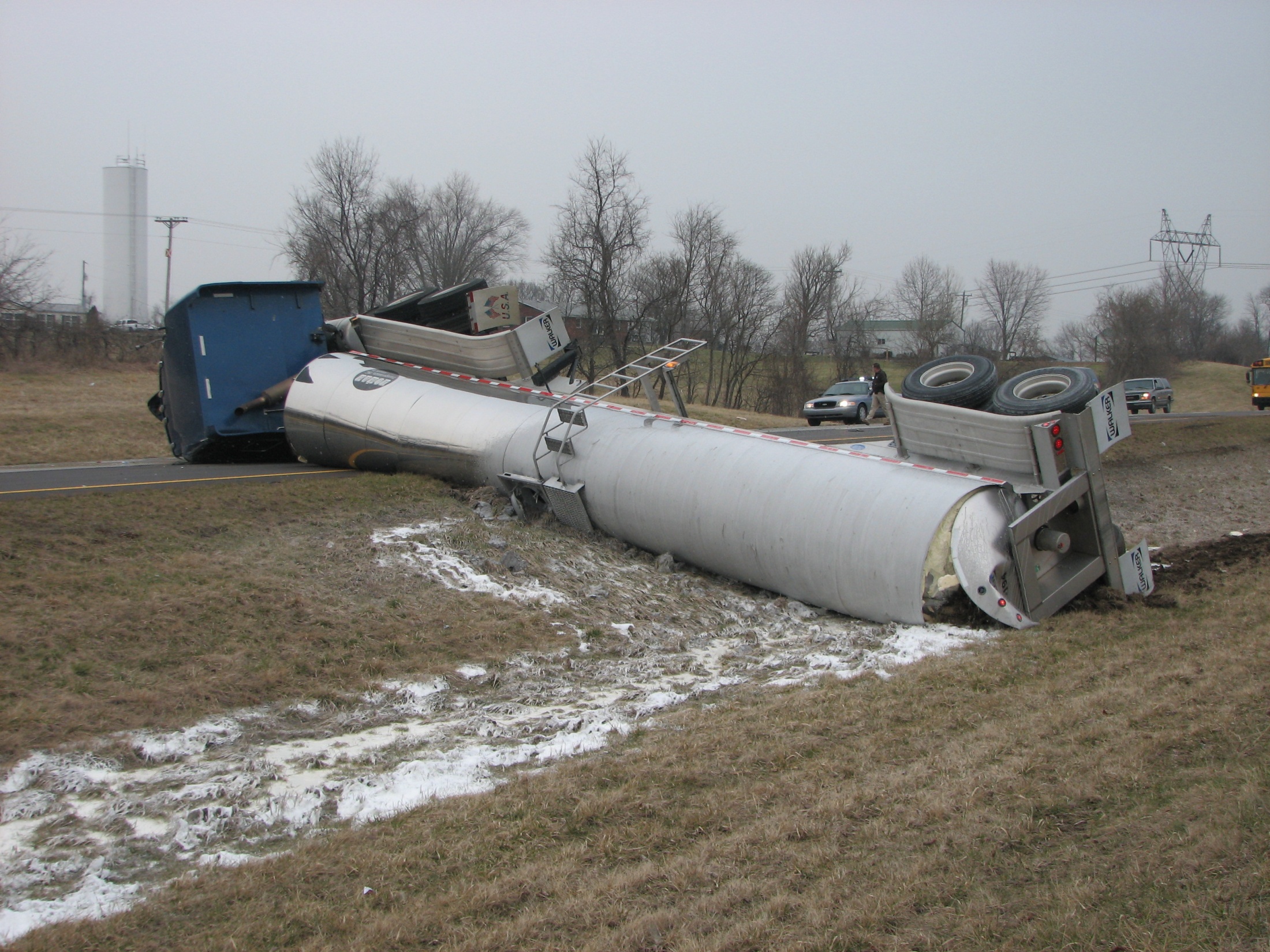 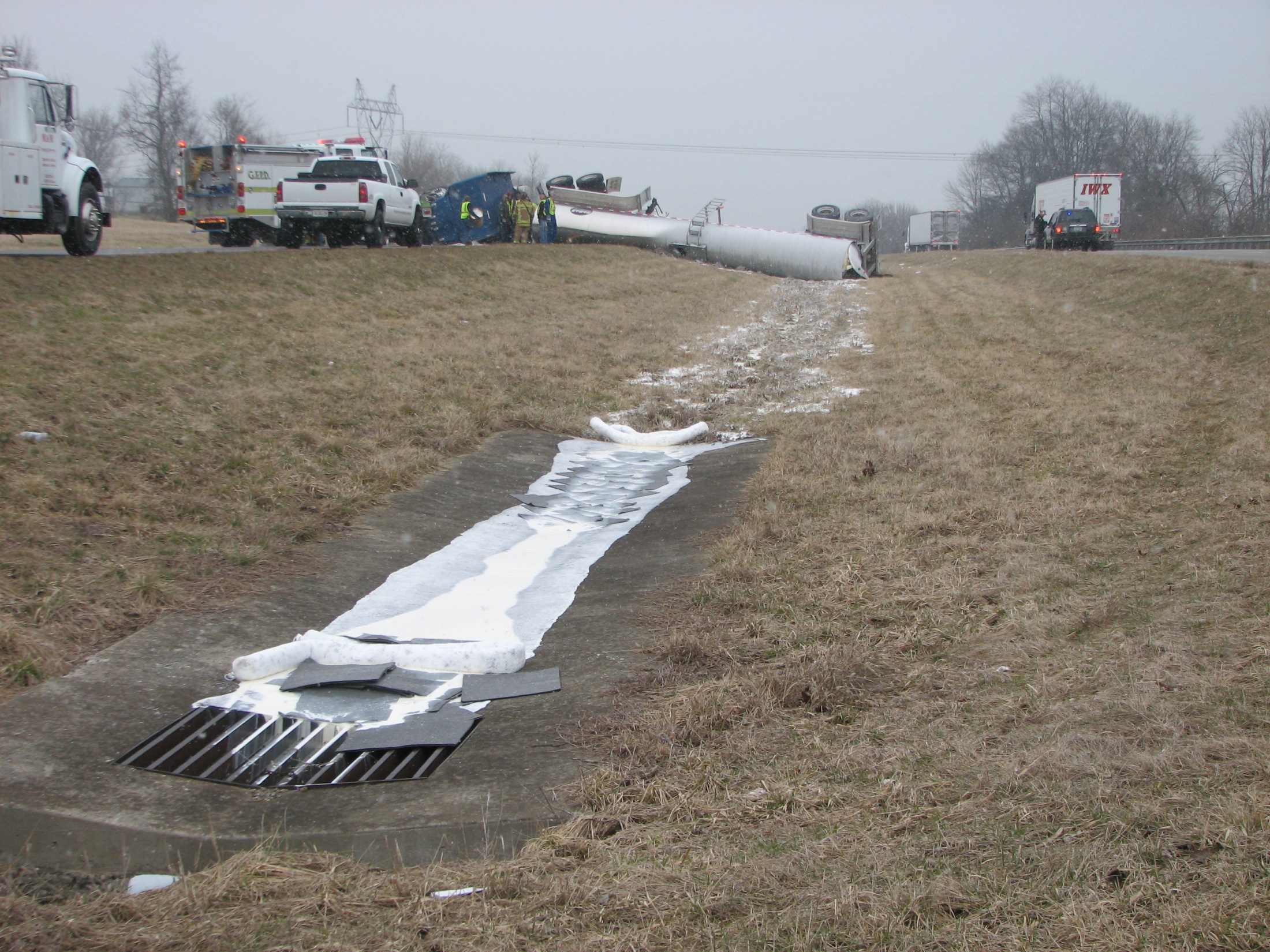 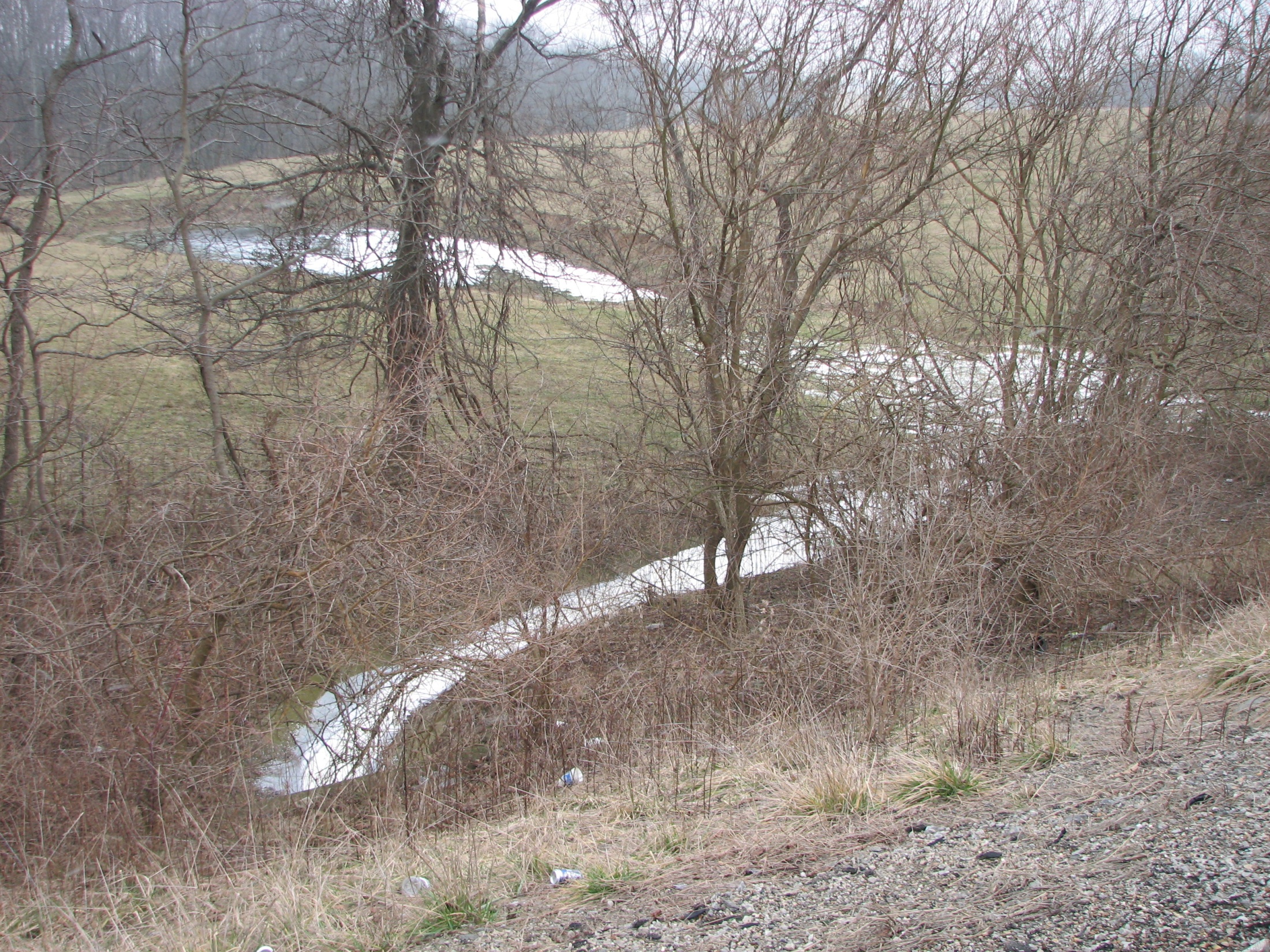 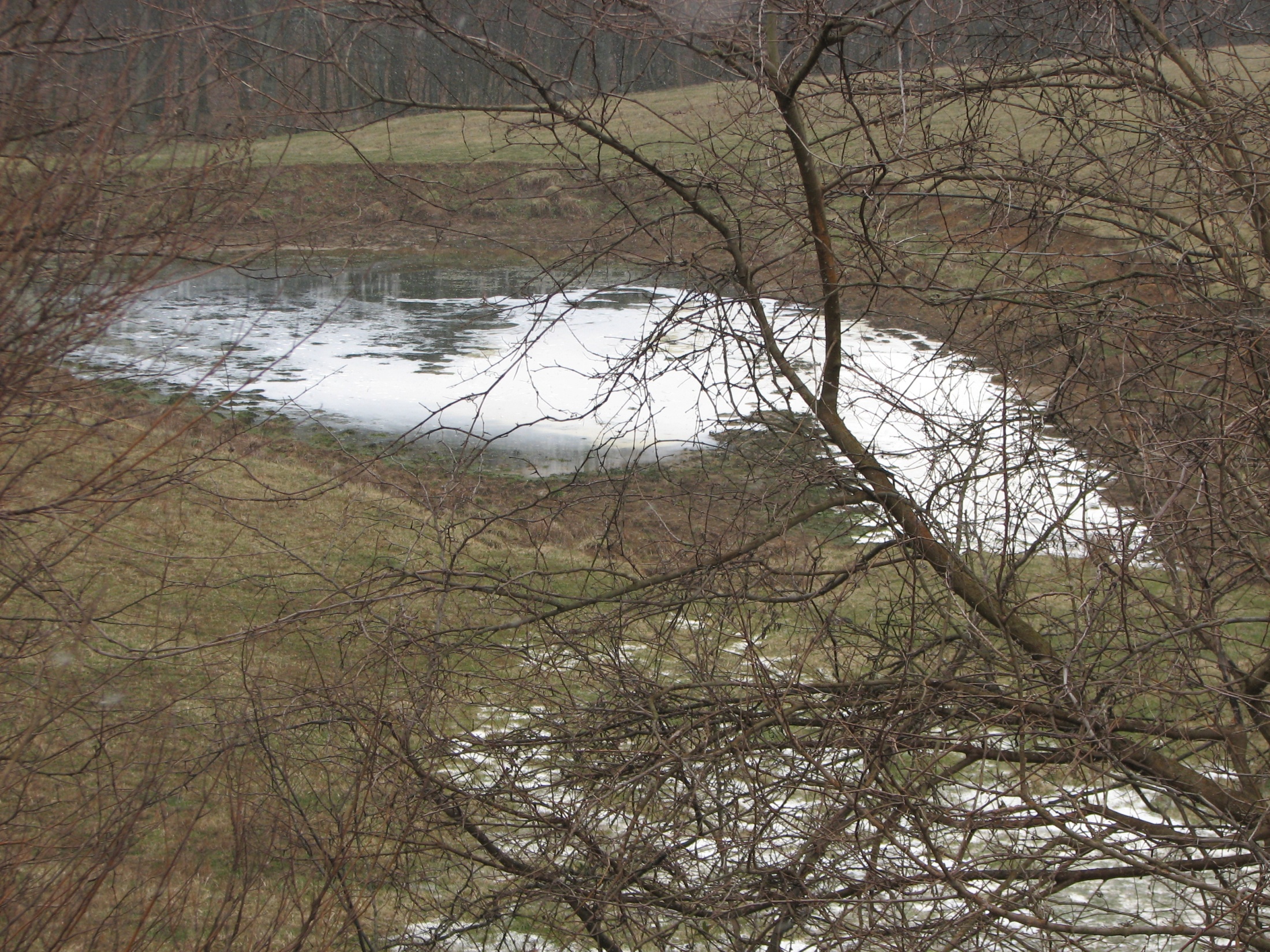 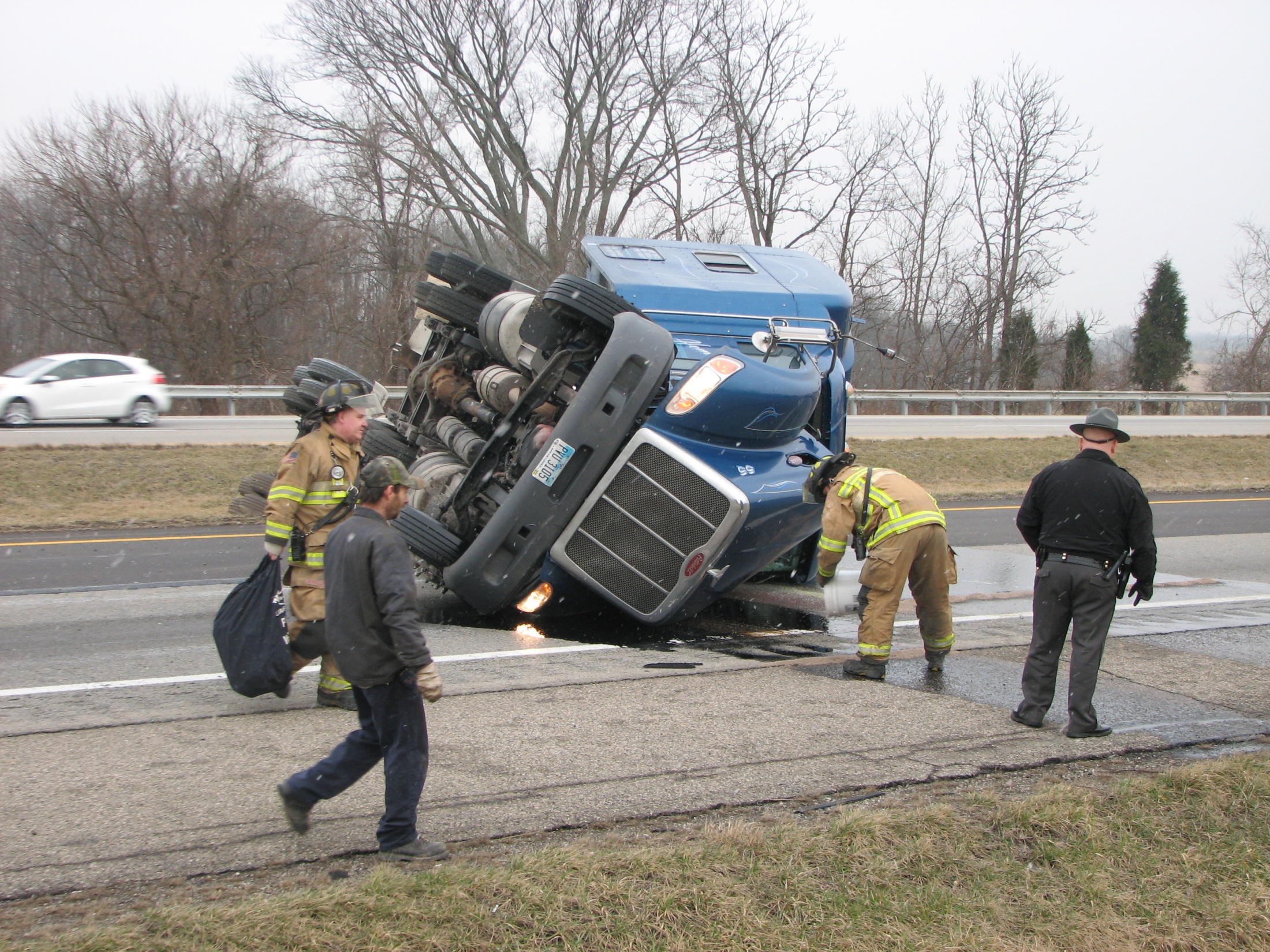 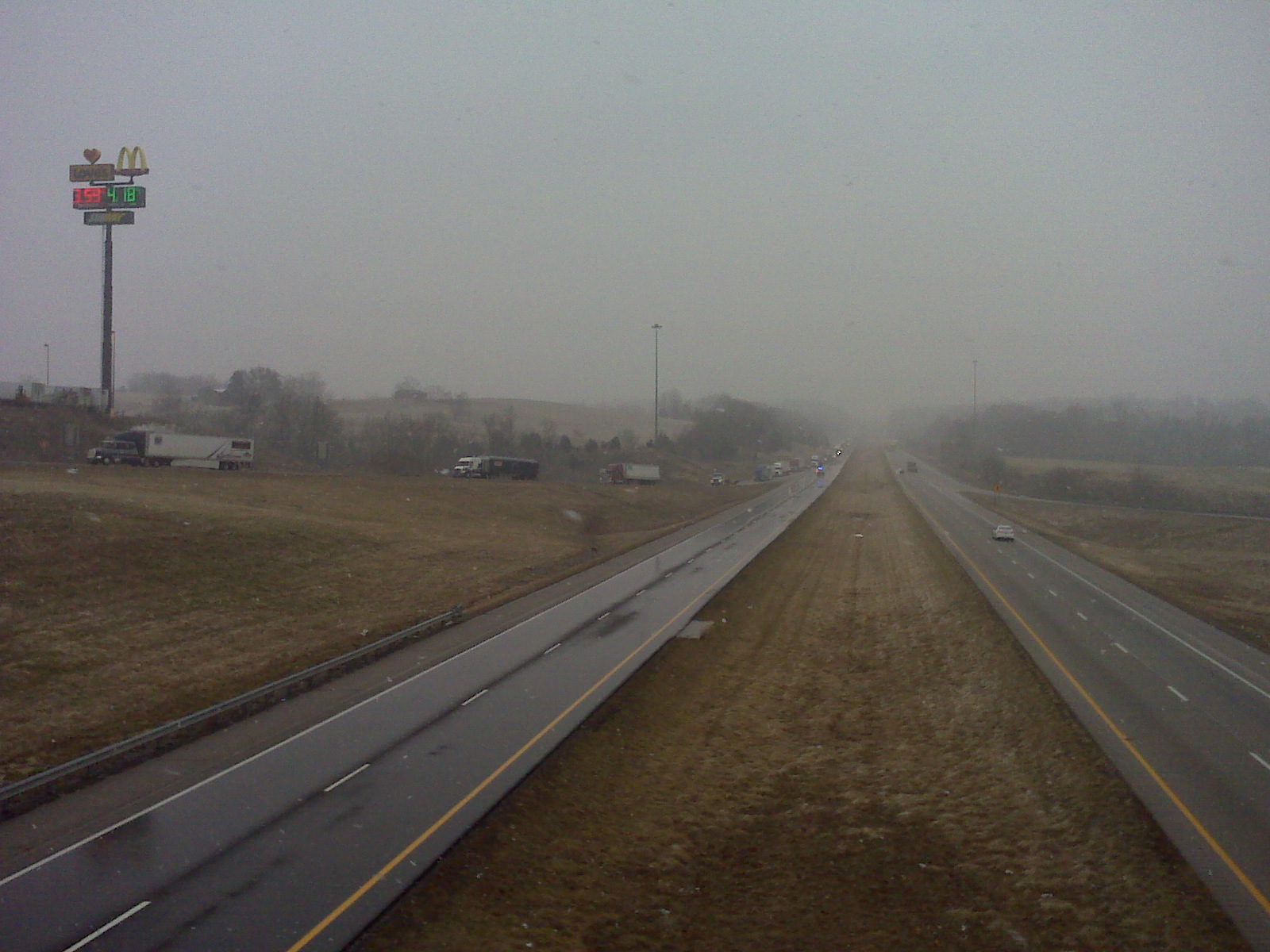 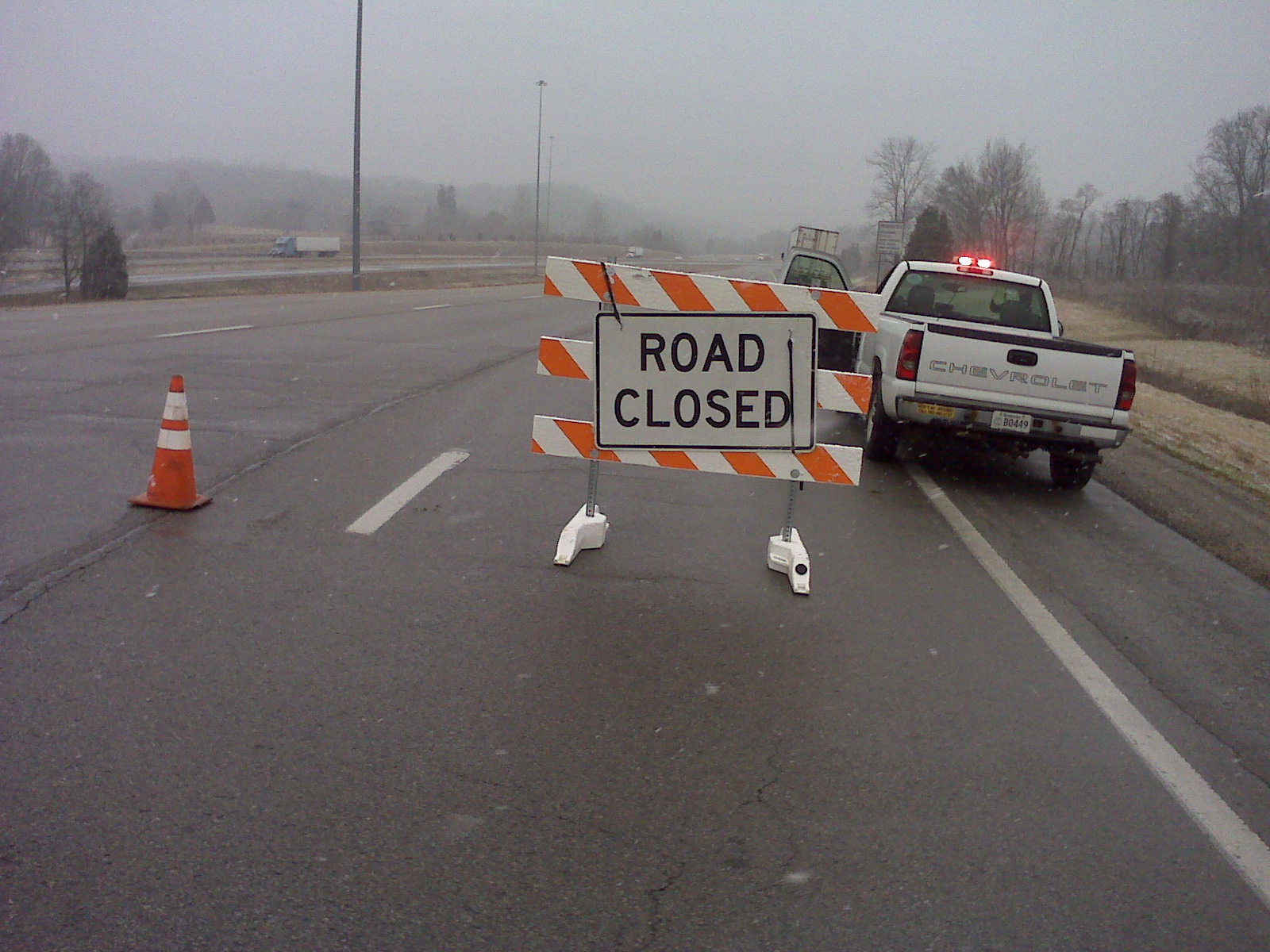 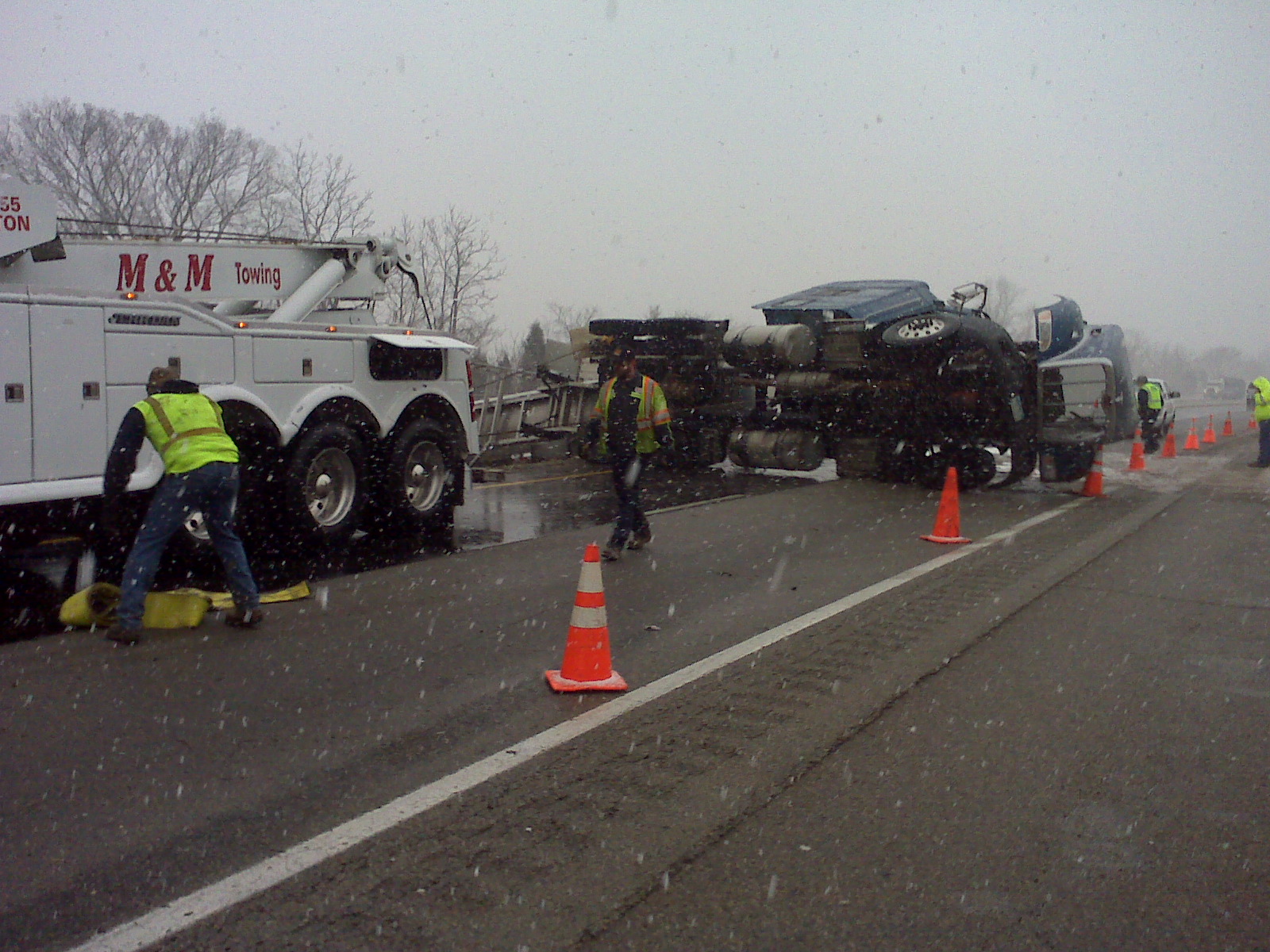 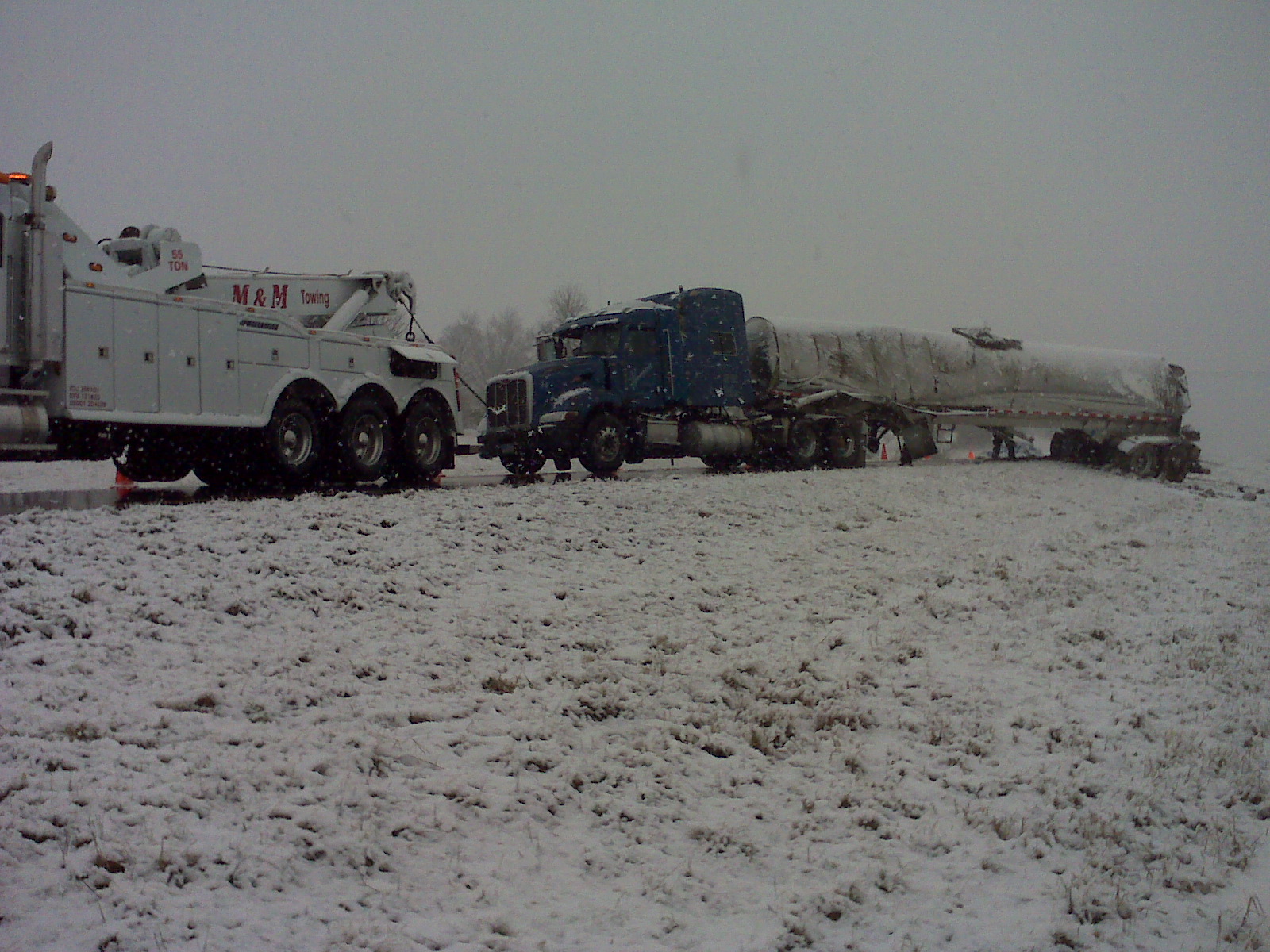 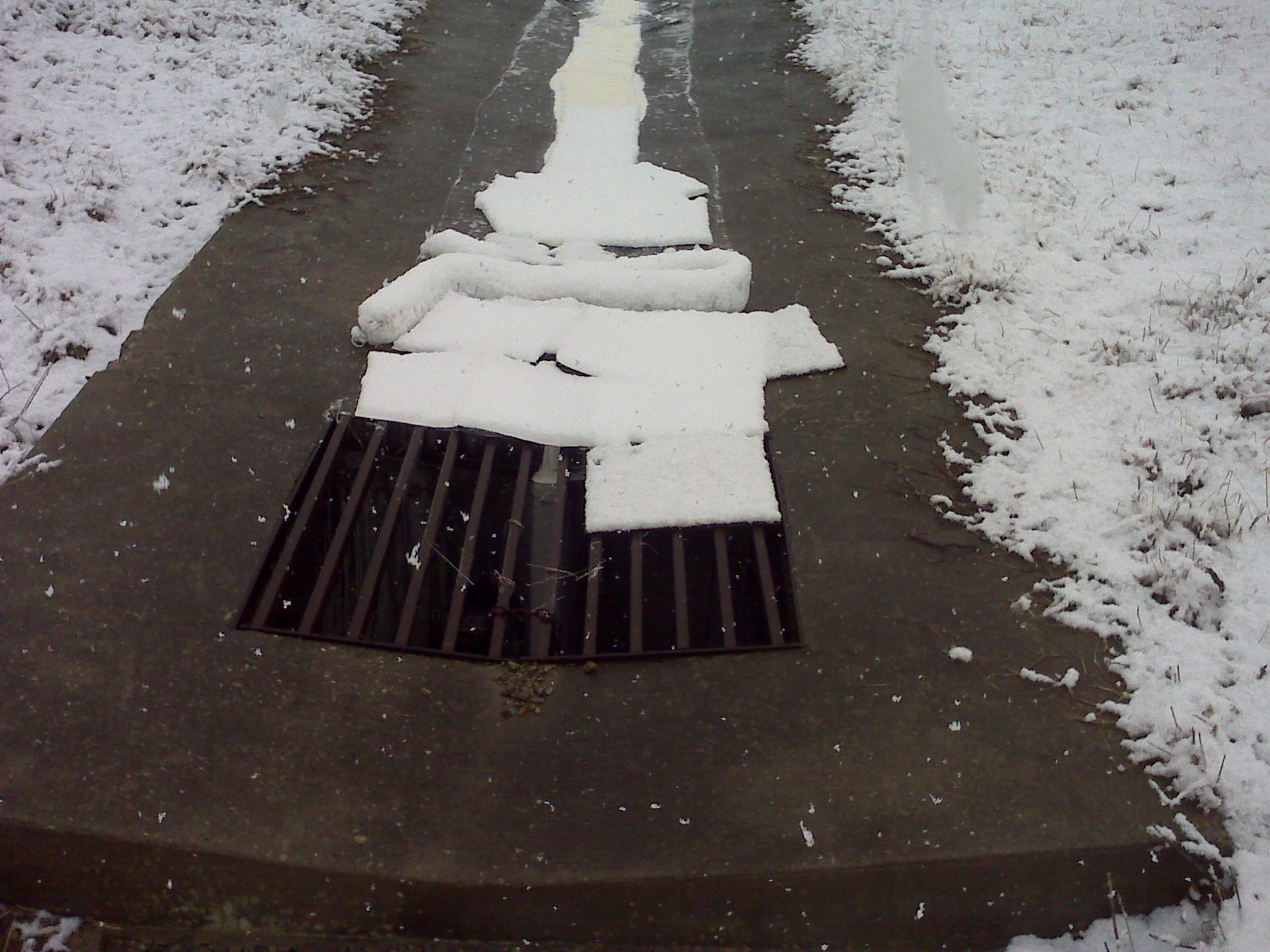 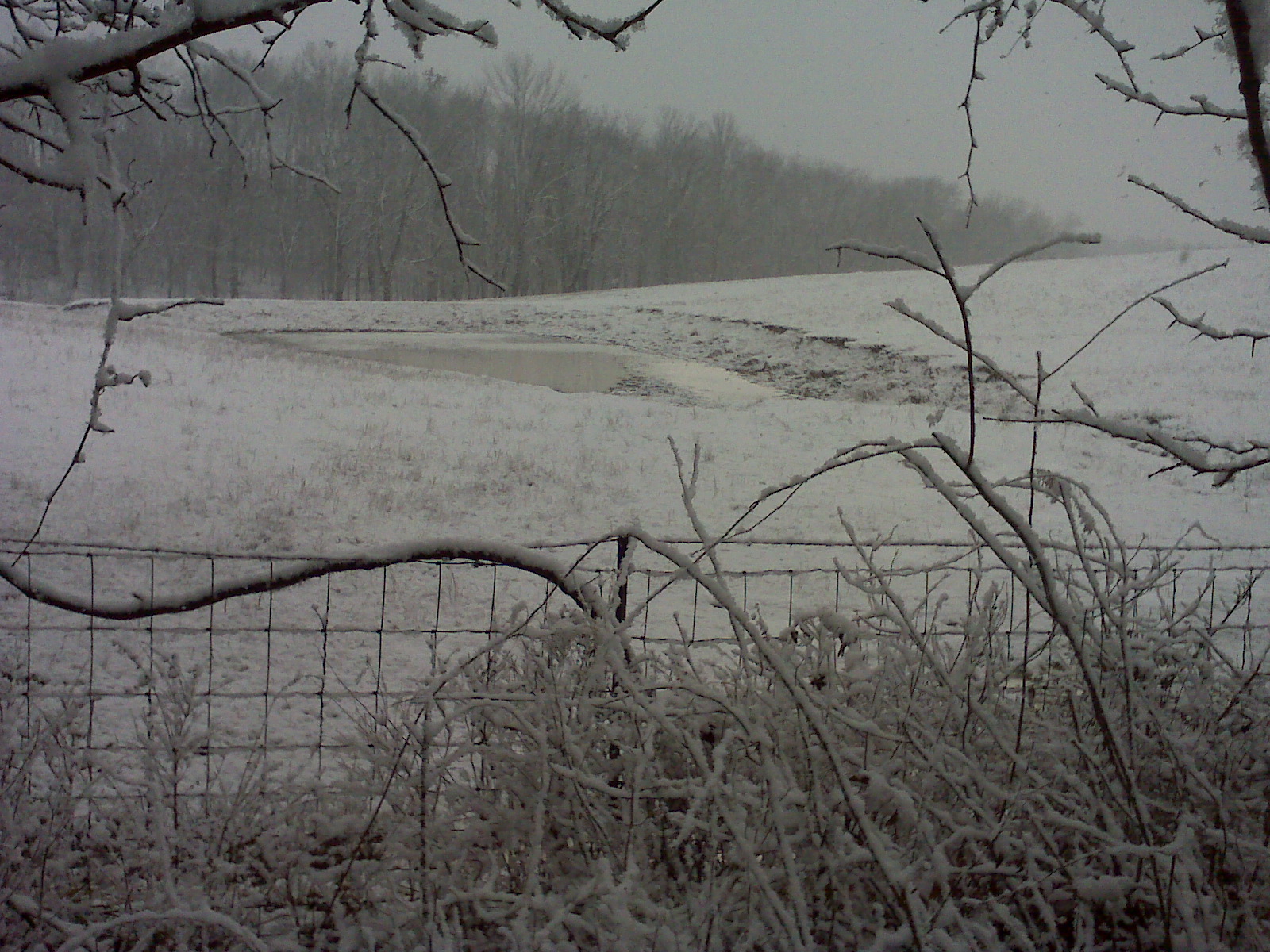 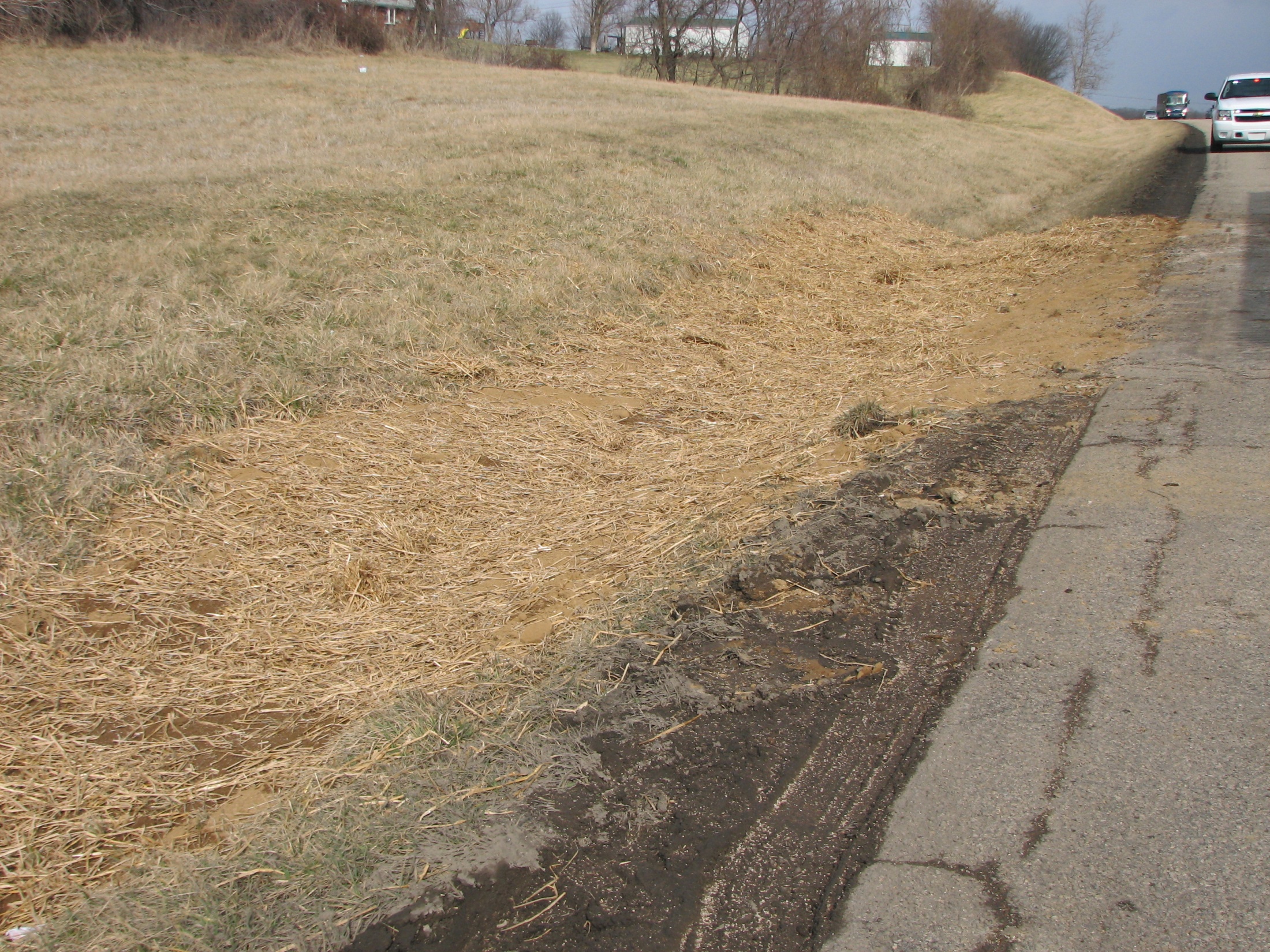 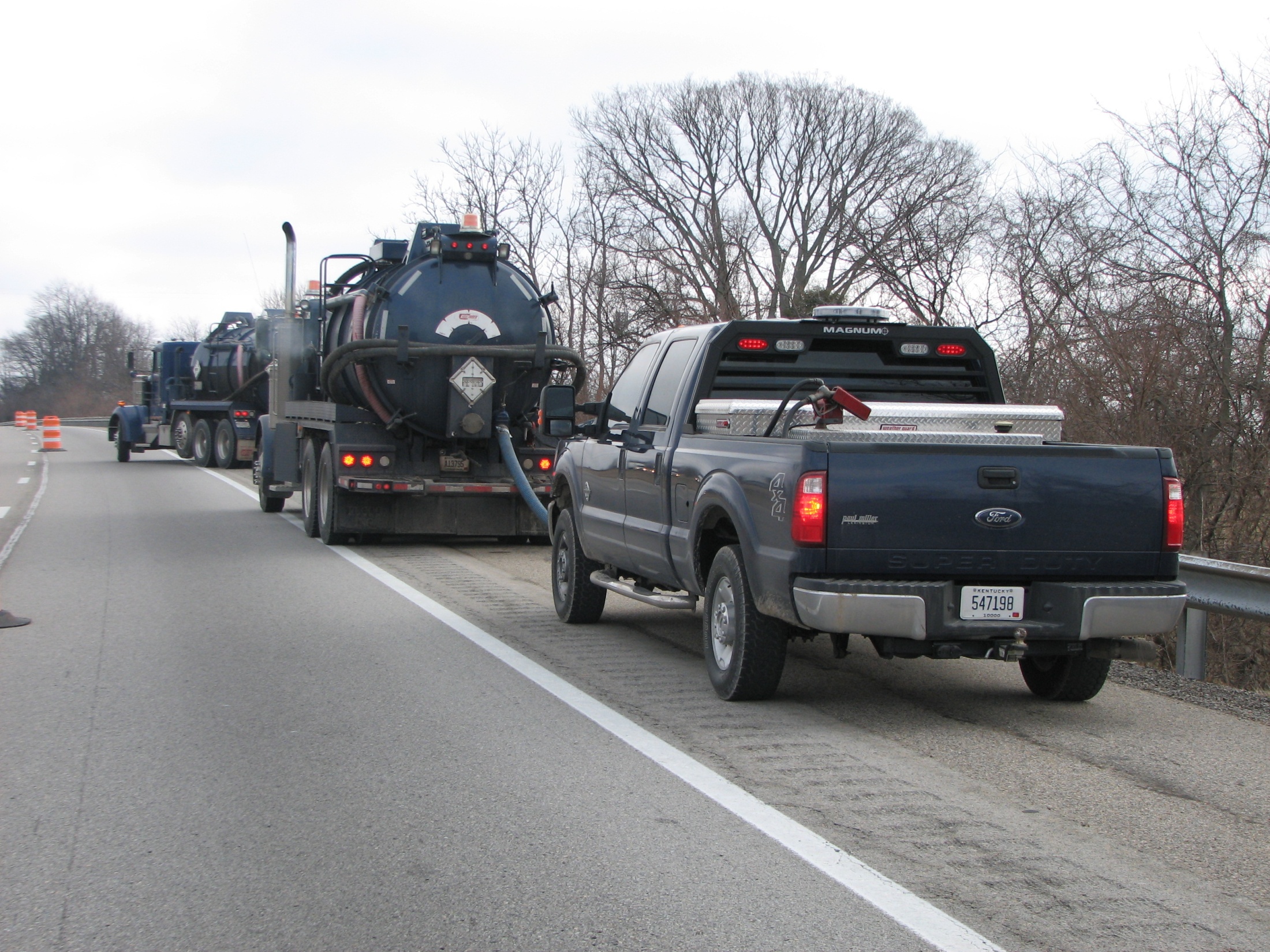 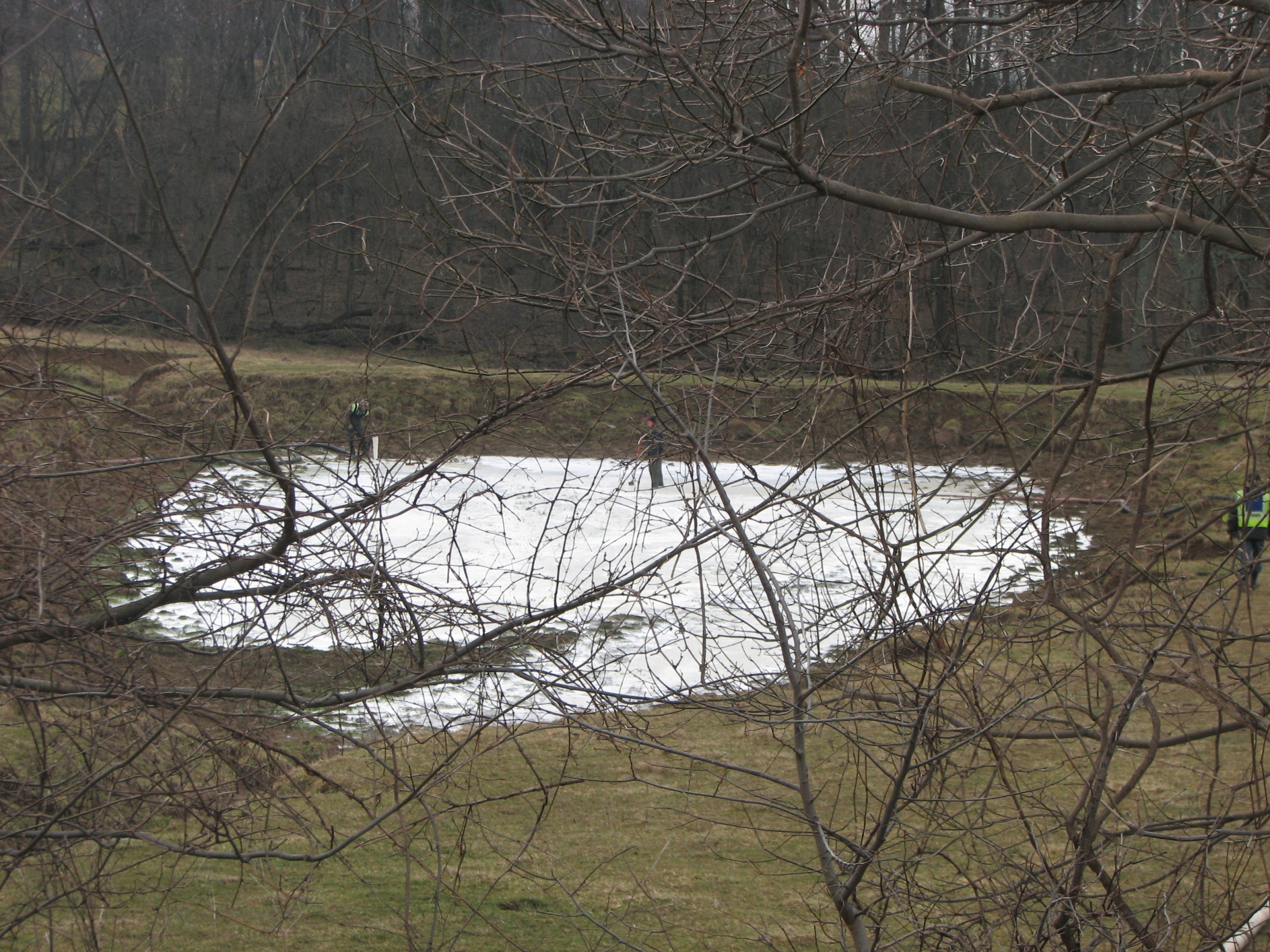 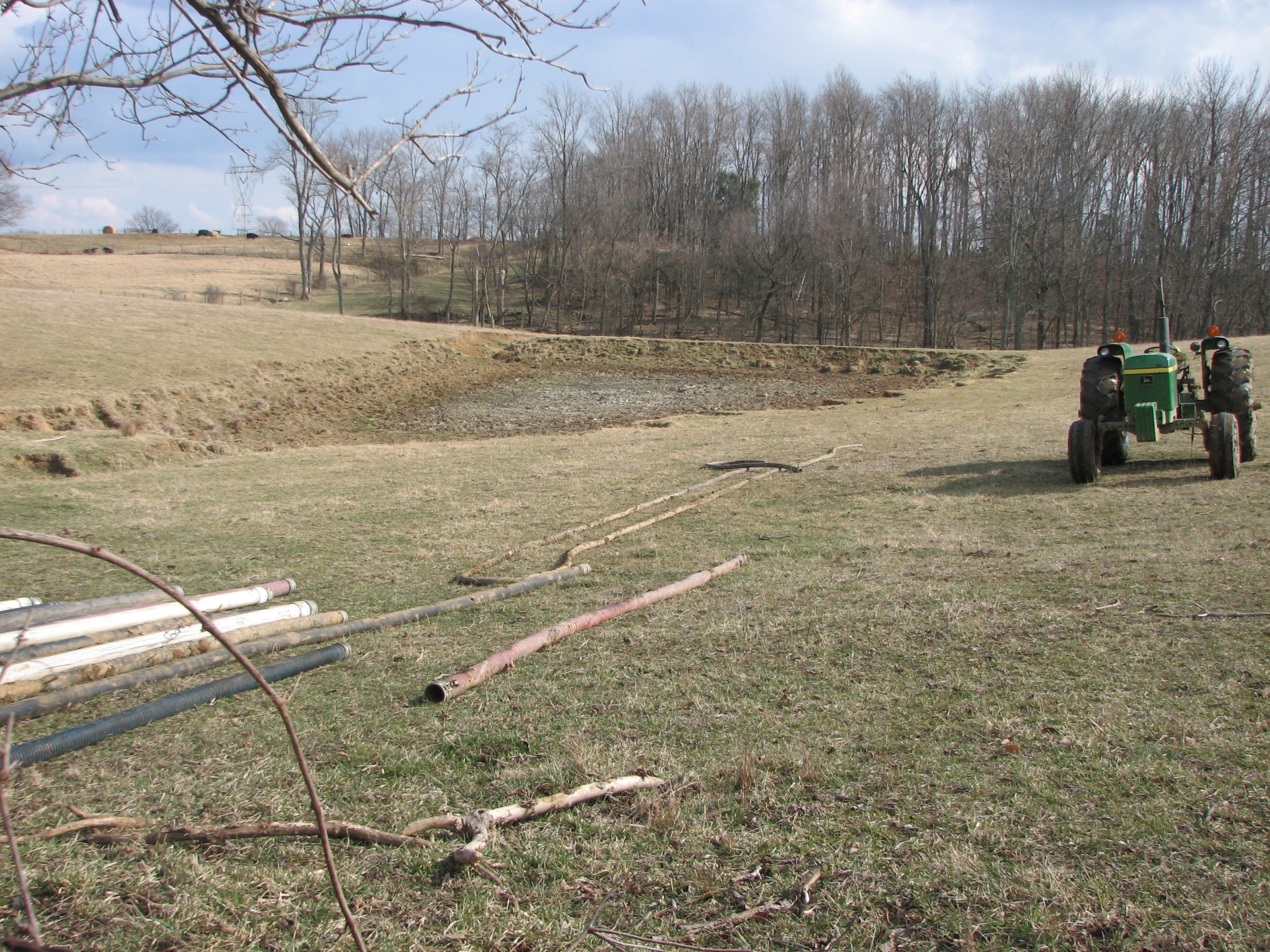 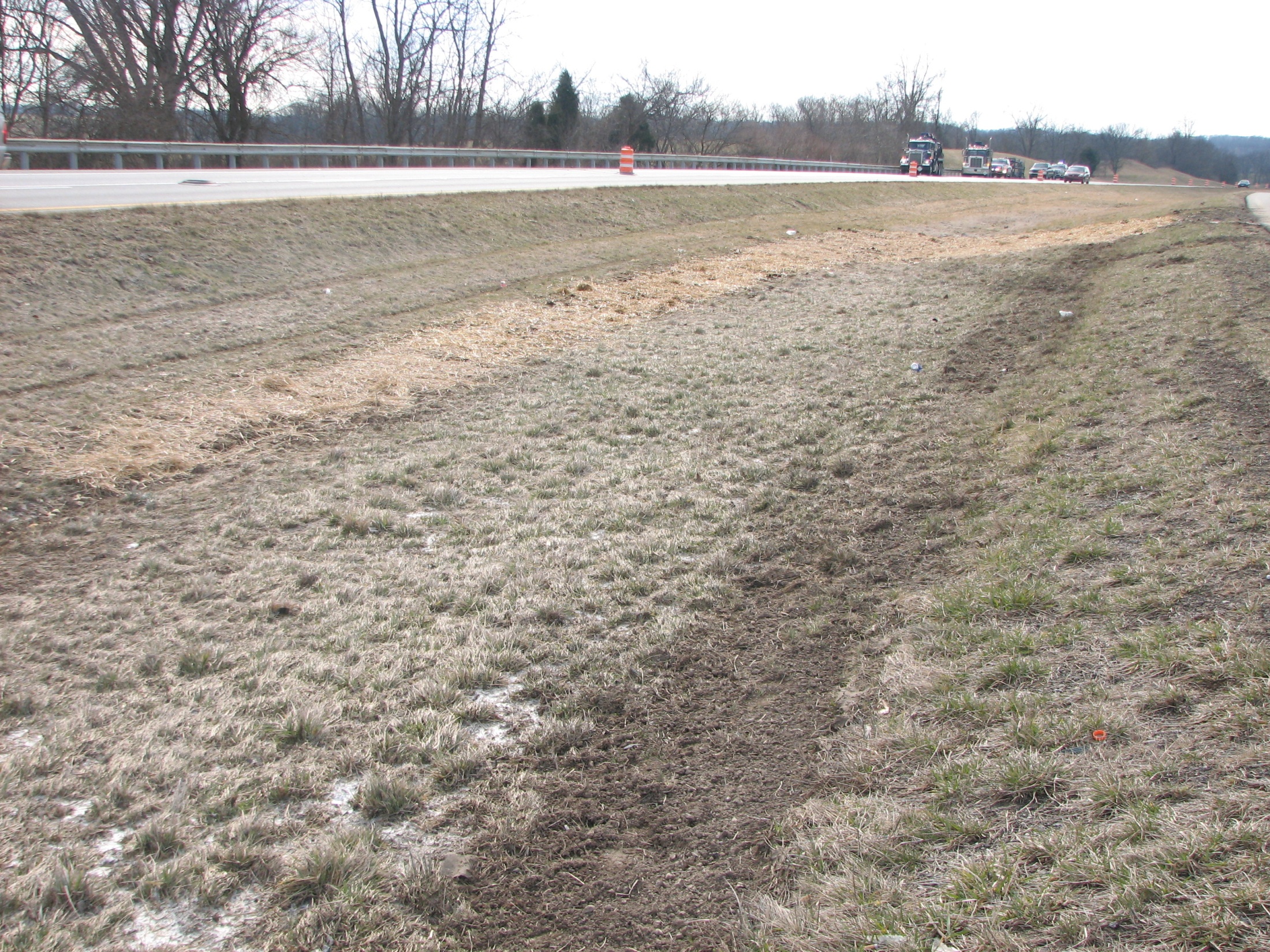 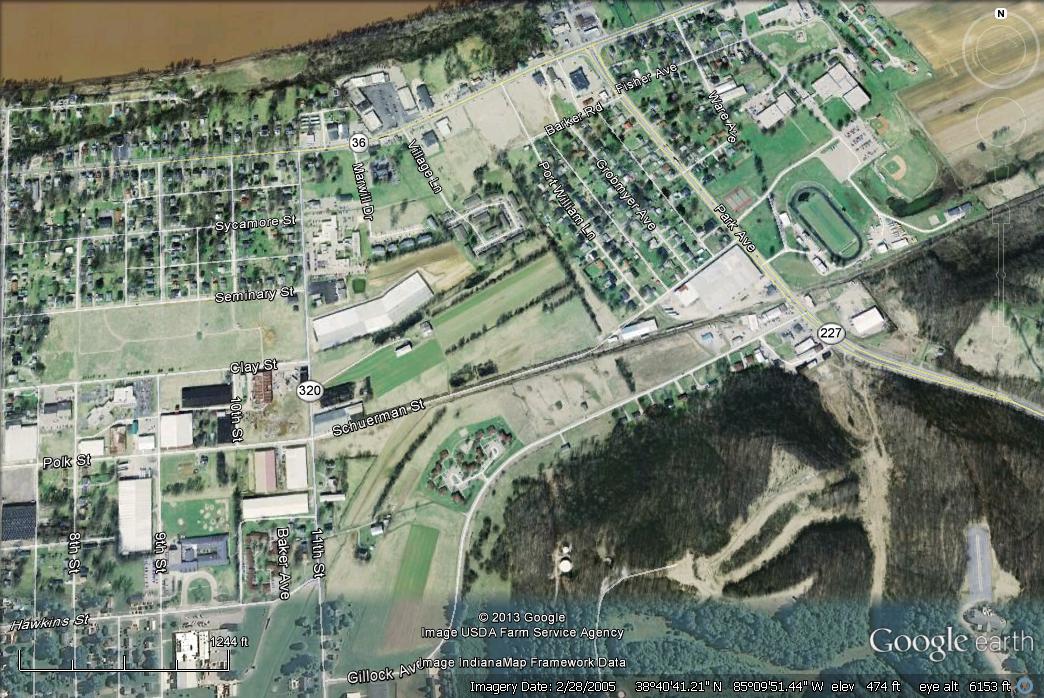 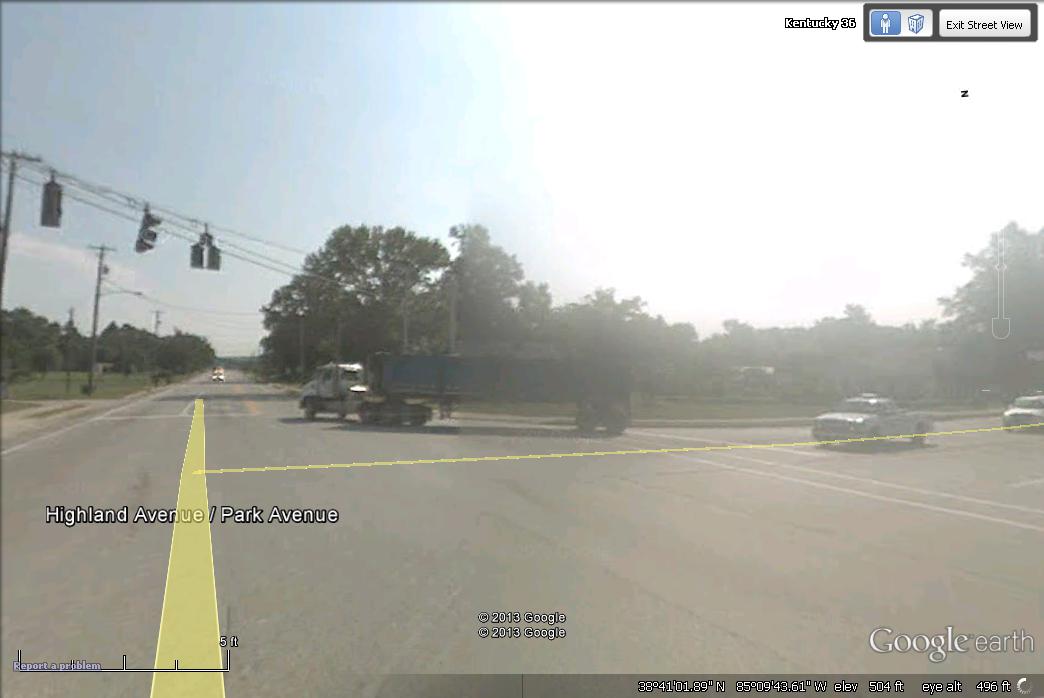 Incident Review
Manage to Survive Video for First Responders

IACP TIM Video
Crash Statistics
Quarterly Crash Statistics
KSP CRASH Database
Valerie Januski
District 6 Safety Officer
Southeast Counties
Southwest Counties
Construction Update
Other Business
Information Sharing
Adjourn
Next Meeting
Tuesday July 9, 2013
1:00 PM